Bussmateriell: Krav knyttet til sirkularitet
Generalprøve dialogkonferanse 3.desember 2019
Kristin Holter., miljøkoordinator
Vedlegg 2 Materiellbeskrivelsen
Ruters miljø- og bærekraftsmål
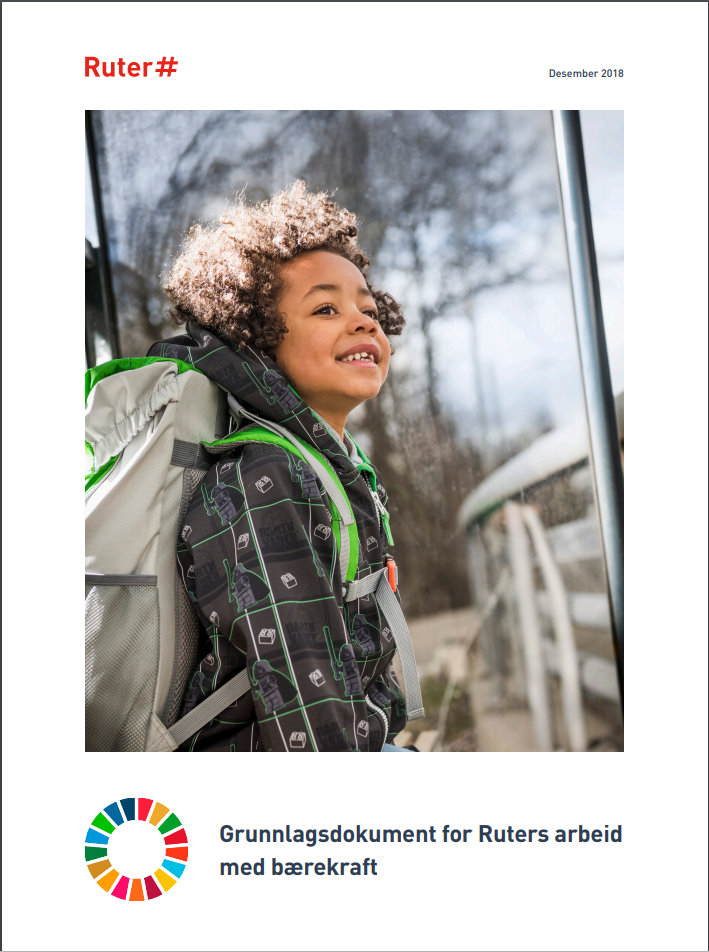 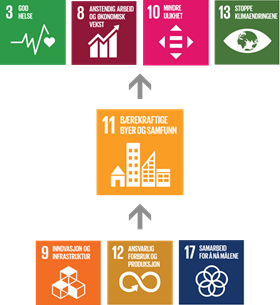 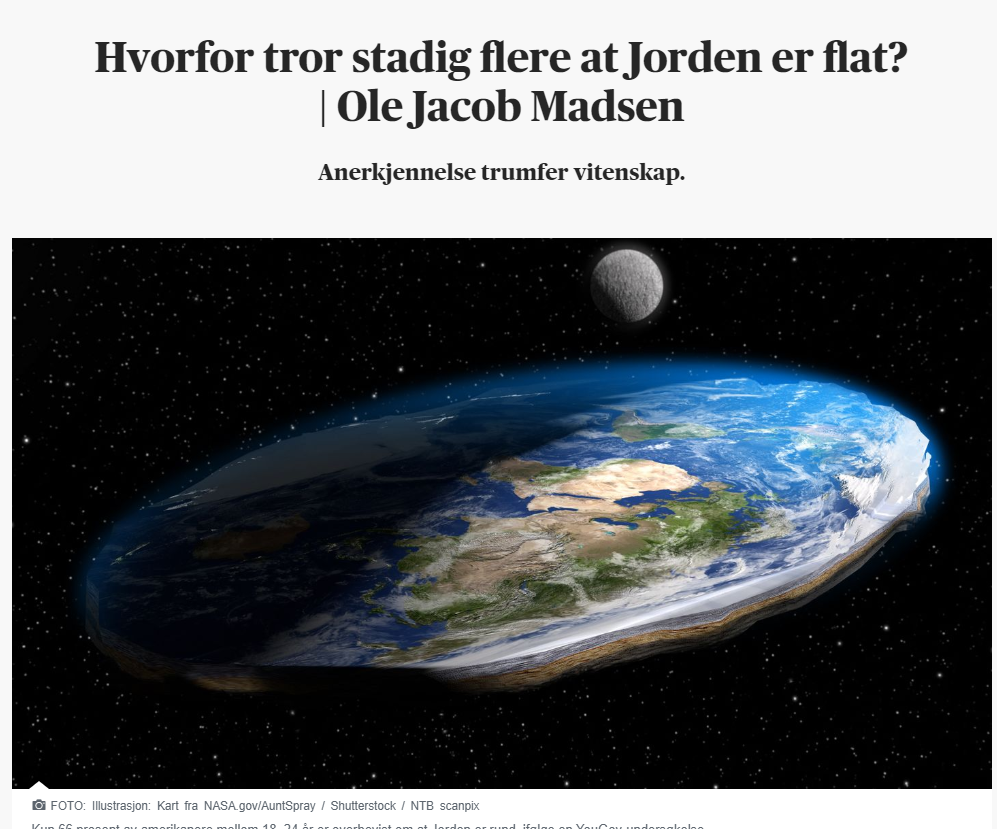 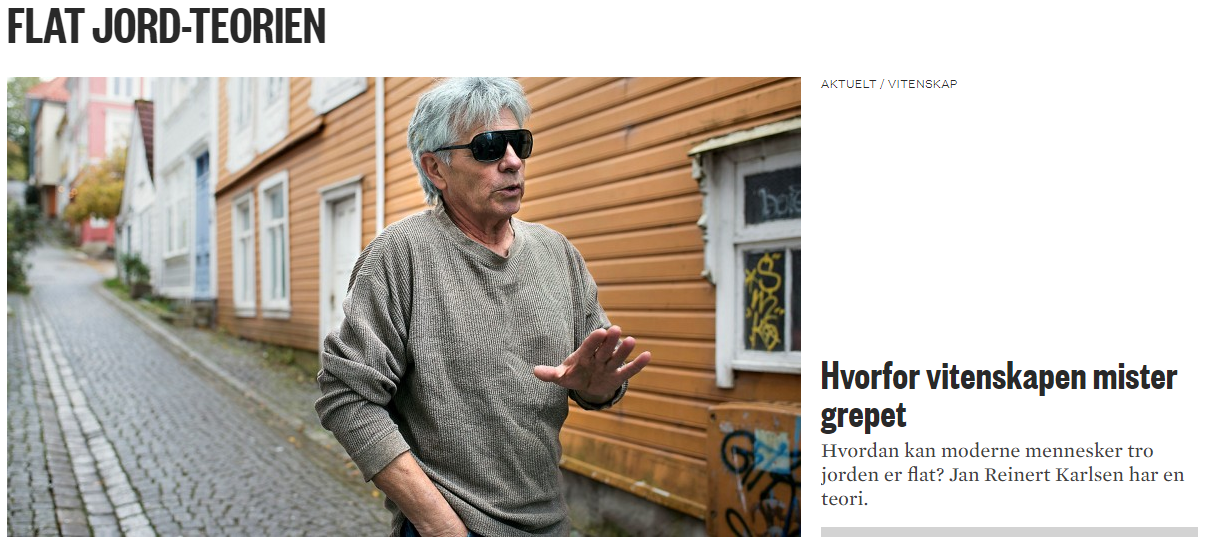 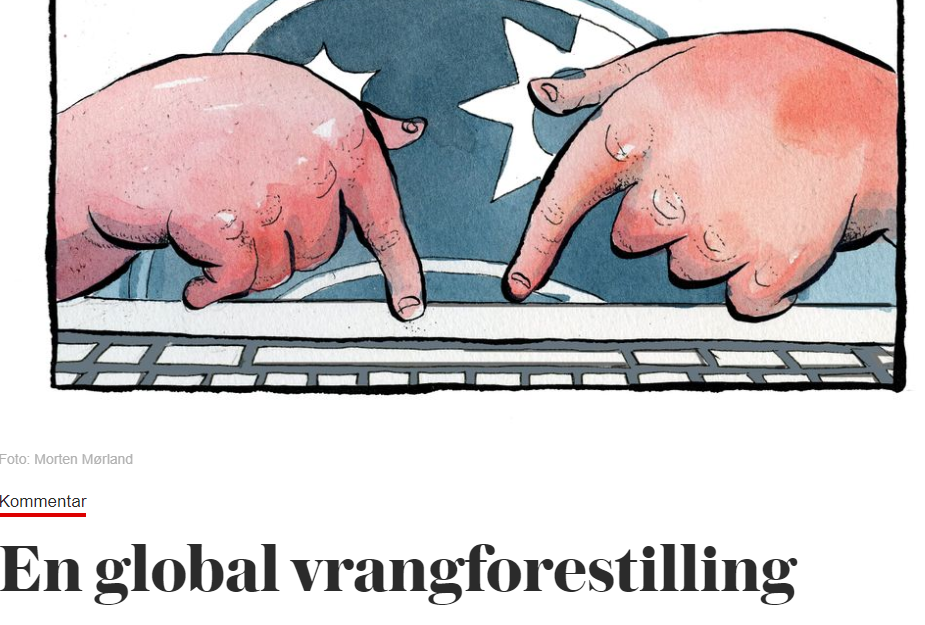 Sirkulær økonomi i et lite nøtteskall
Tingene vi bruker er laget ved hjelp av fornybar energi av fornybare, gjenvinnbare råvarer
Vi bruker tingene vi skaffer oss mest mulig og lengst mulig
Bruken av tingen krever lite ressurser og energi og skaper ikke utslipp og avfall 
Tingen kan repareres og er designet med gjenbruk og materialgjenvinning for øyet
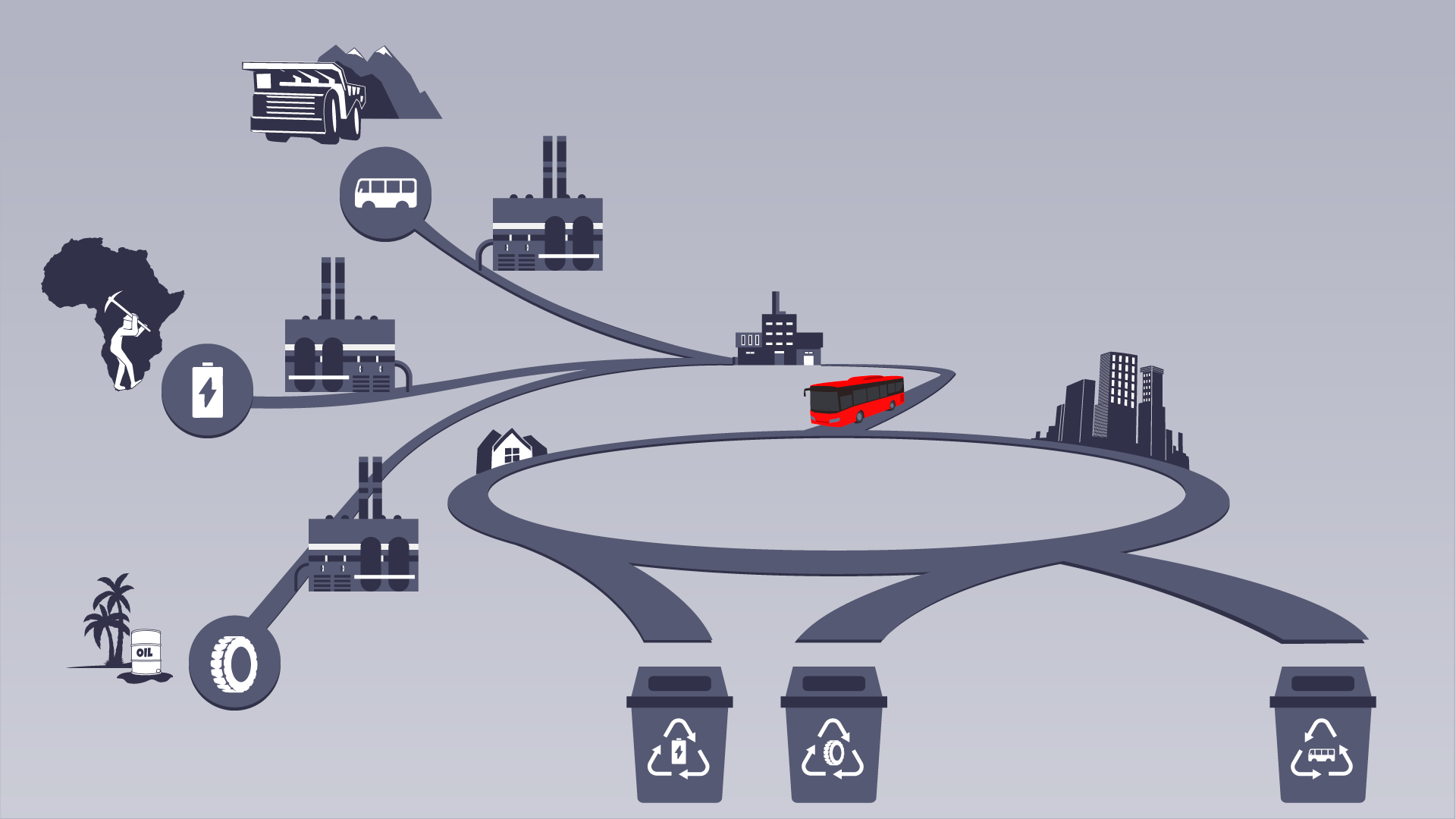 Råmaterialer
Bussens Verdikjede
Produksjon
Skrog
Batteri
Ettermarked og resirkulering
Dekk
[Speaker Notes: Hva har vi gjort?
…Cap Gemini Invent, som et sommerprosjekt  hvor studenter bidrar -  har blant annet snakket med Ruters  bussoperatører, produsenter, bussmeglere, eksperter
Og lest rapporter… 

Hvorfor vi har gjort dette prosjektet
Faktagrunnlag for å følge opp våre ambisjoner knyttet til menneskerettigheter / arbeidsforhold i leverandørkjeden og sirkularitet (minst mulig miljø- og klimafotavtrykk): 
Bygge kunnskap om vårt materiell som vi ikke tradisjonelt har befattet oss med. 
Grunnlag for prioriteringer for å gjøre riktige tiltak

Hva vi har og IKKE har sett på – foreløpig
Råvarekilde, produksjon, ettermarked og resirkulering for buss (kropp, drivlinje, chassis); el-batteri og dekk
Ikke driftsfasen – når bussene kjører for oss – selv om det er temaer vi er opptatt av der også!!
Kun bussene – ikke båter; ikke holdeplasser, ladeinfrastruktur  osv.
Har nettopp satt i gang tilsvarende for båt
Vil se nærmere på driftsfasen (anlegg)

Viktig
Dette er en start. Et grunnlag for å bygge kunnskap, både i bredden og dybden. 
Ser du feil eller mangler er vi takknemlig for beskjed, og retter! Dette er en start!
Ta kontakt med meg !!!

Fokus i dag på det som er nytt for oss, selv om det ennå ikke representerer så stor del av produksjonen: El-bussene og deres batterier]
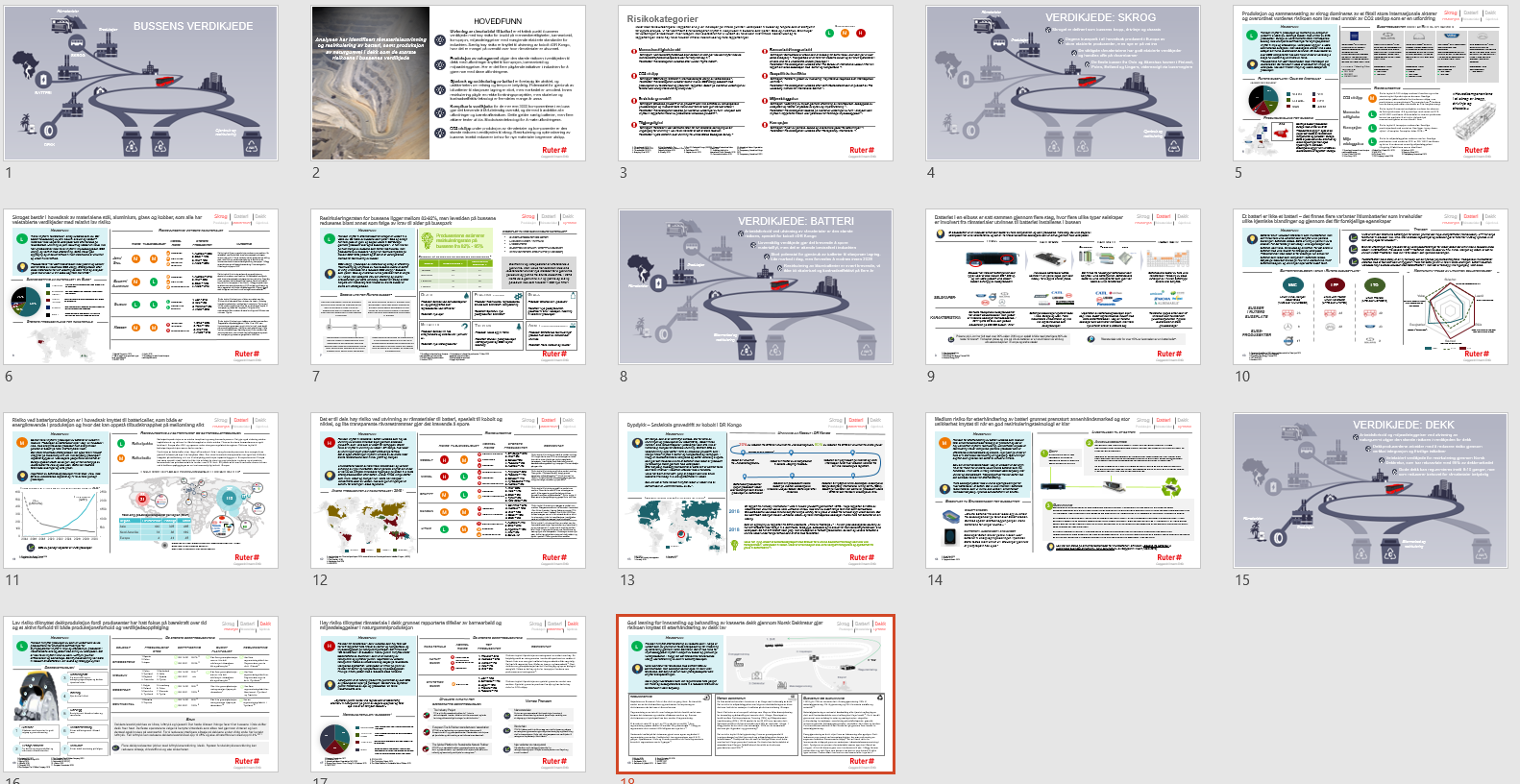 VIKTIG FORBEHOLD:Analysen er et levende dokument;
et verktøy for å innhente kunnskap.
Den er ikke en «Ruter-rapport»
7
Skrog
Batteri
Dekk
Batteriet i en elbuss er satt sammen gjennom flere steg, hvor flere ulike typer selskaper er involvert fra råmaterialer utvinnes til batteriet installeres i bussen
Produksjon
Råmaterialer
Gjenbruk
Et elbussbatteri er en modulær enhet som består av flere komponenter, og som produseres i flere steg. De ulike stegene i verdikjeden har ulike karakteristika, og det er i få tilfeller de samme selskapene som er aktive gjennom hele verdikjeden.
Elbuss
Batteripakke
Battericelle
Råmaterialer
Sylindrisk
pose
Prismatisk
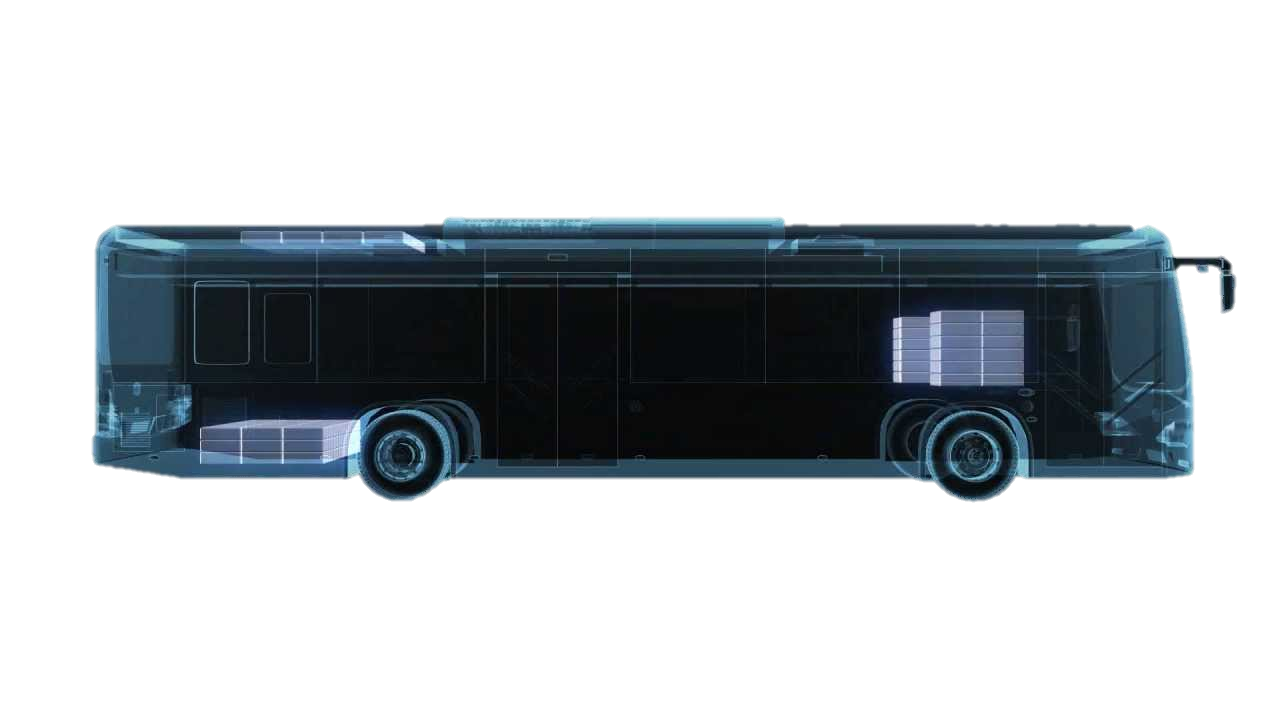 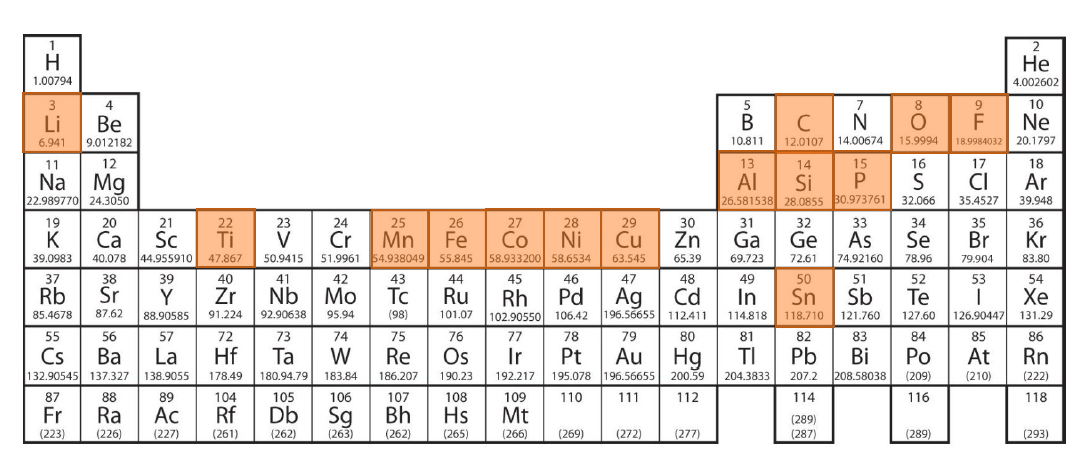 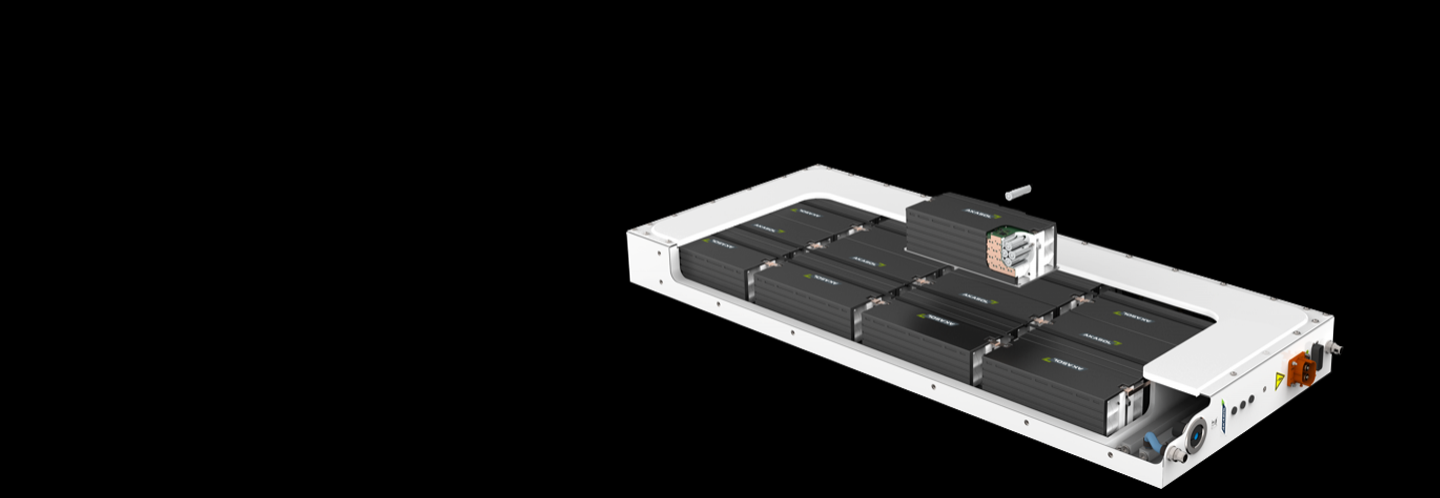 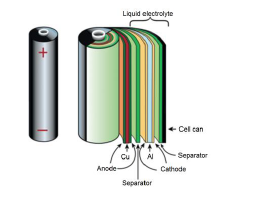 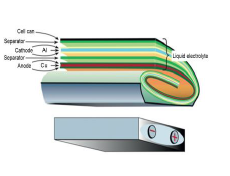 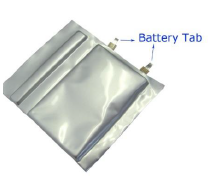 Battericellene består av flere ulike råmaterialer. Fordeling av disse avhenger av i hvilken batteritype cellene skal benyttes.
Det finnes tre hovedtyper battericeller som benyttes i ulike batteripakker. Battericellene består av ulike komponenter som igjen kan bestå av ulike råmaterialer.
Individuelle battericeller settes sammen til en pakke (også kjent som modul), for å oppnå ønsket ytelse.
Elbusser har installert batteripakker som typisk veier et sted mellom 200 - 300 kg, og kan være plassert ulike steder i bussen avhengig av bussprodusent.
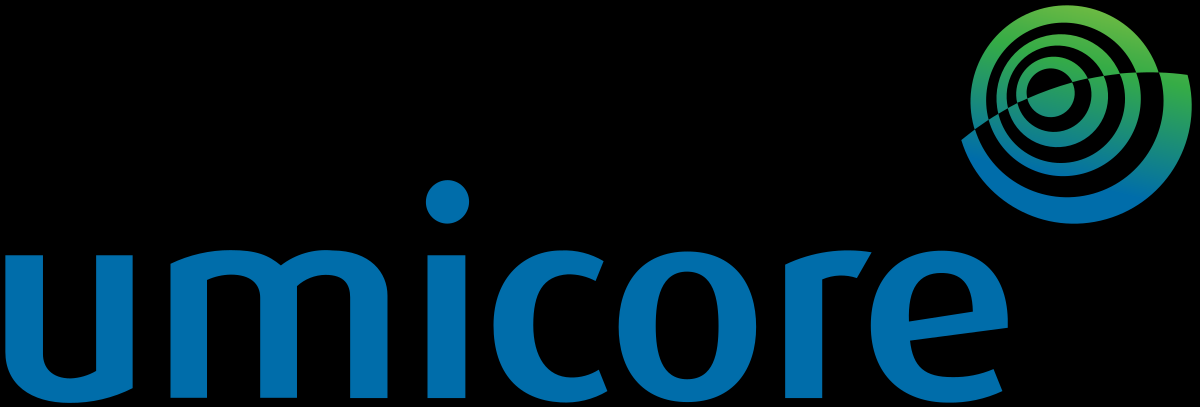 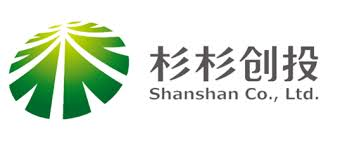 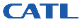 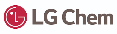 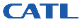 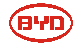 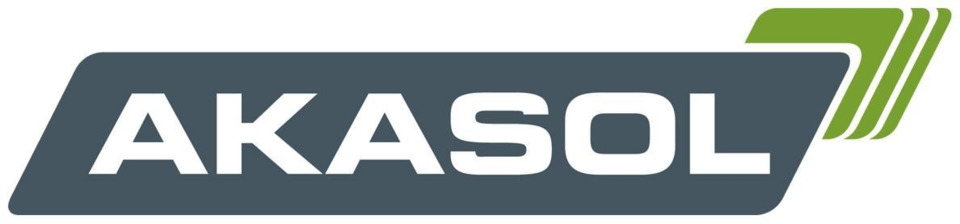 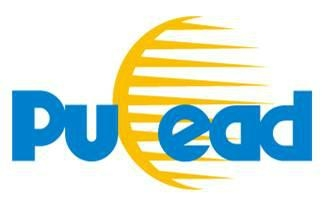 EKSEMPEL PÅ 
Selskaper 1
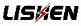 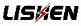 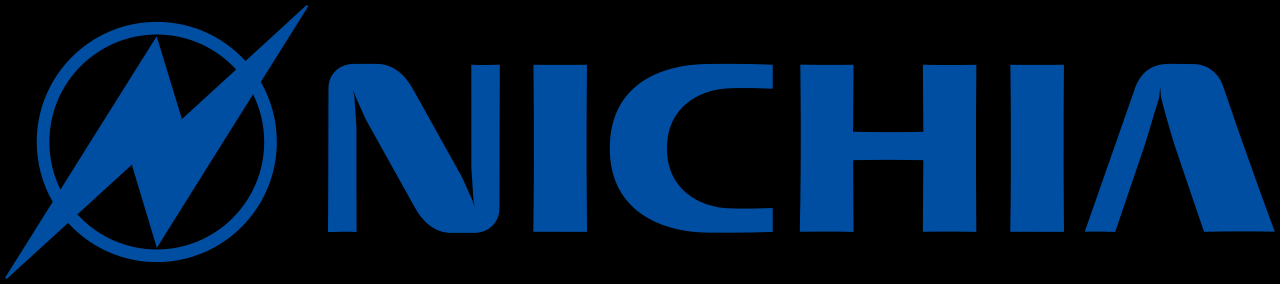 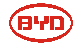 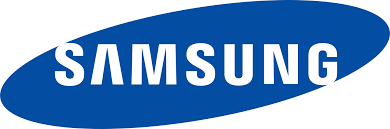 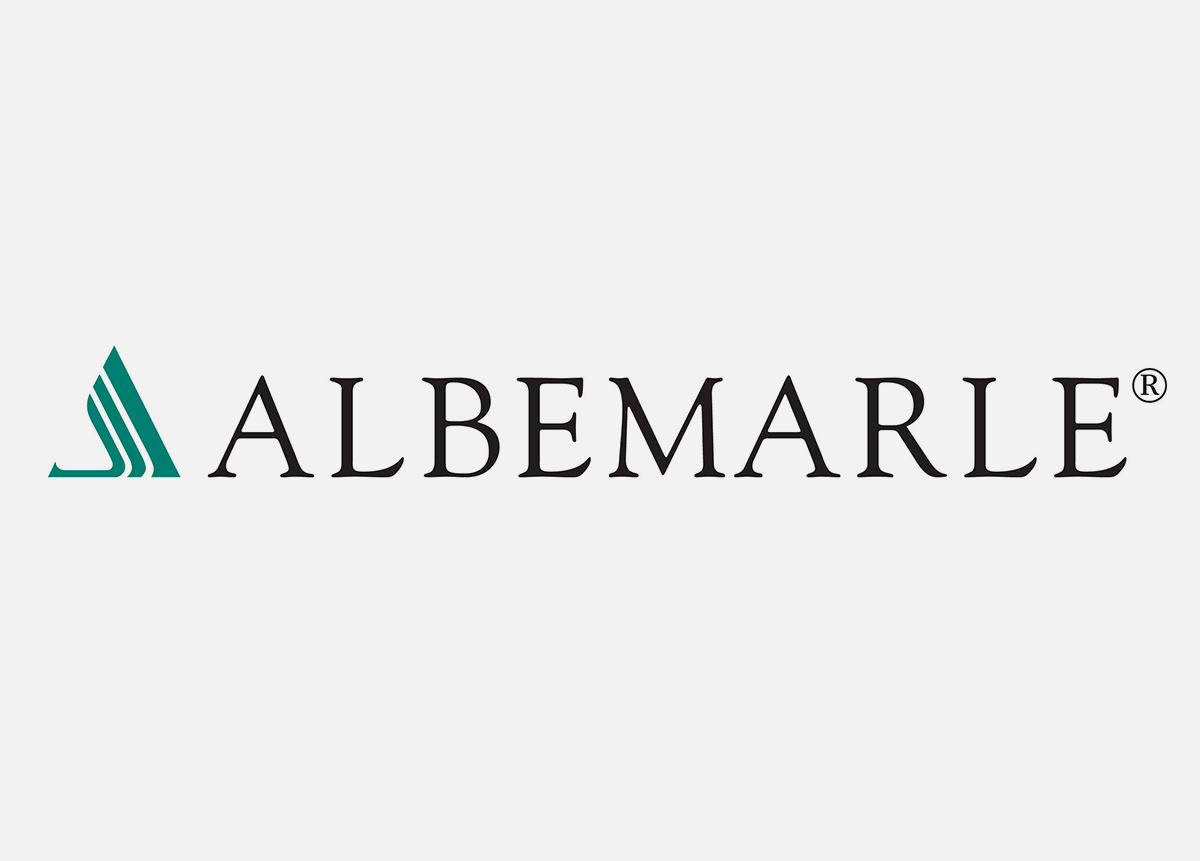 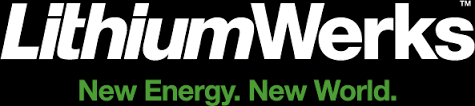 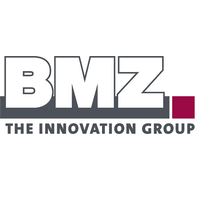 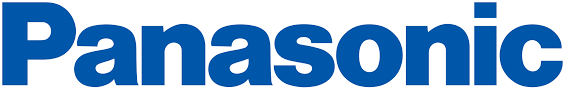 De fleste tradisjonelle bussprodusenter har lansert elbussmodeller, men globalt er kinesiske selskaper markedsledende. I 2017 kjørte 99 % av den globale elbussflåten på 360 000 busser i Kina2
Majoriteten av battericelleproduksjon skjer i dag i Asia. Svært kapitalkrevende industri med store stordriftsfordeler. I dag en håndfull selskaper som dominerer markedet, men flere nye aktører ønsker å etablere seg
Råmaterial kjøpes enten som rå-mineraler eller halvfabrikert pulver/komponenter. Typiske leverandører er store gruveselskaper
Batteripakkeselskaper opererer både i Asia, Europa og USA. Flere mellomstore virksomheter, og ikke like kapitalkrevende som celleproduksjon
Karakteristika
Prisene på Li-ion har falt med over 80% siden 2010 og er spådd å falle med ytterligere 60% de neste 12 årene3.
Råmaterialer står for over 60% av kostnaden av en battericelle4 .
1: Ikke uttømmende liste
2: Bloomberg 2018
3: Bloomberg New Energy Finance 20184:Avicenne Energy 2018
8
8